SBI Ticket Office
Presented by:
Jonathan Chiang, Kawing Wong, Michael Leung, Youngseo Kweon
SBI Ticket Office
2nd floor of the Student Union
Provide ticket sales to events for student organization
Revenue is first collected and processed by SBI Ticket Office
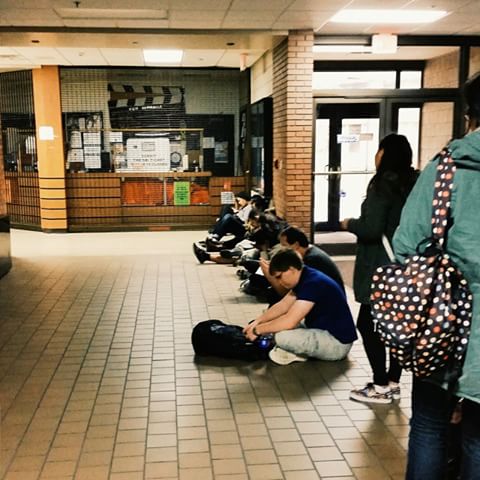 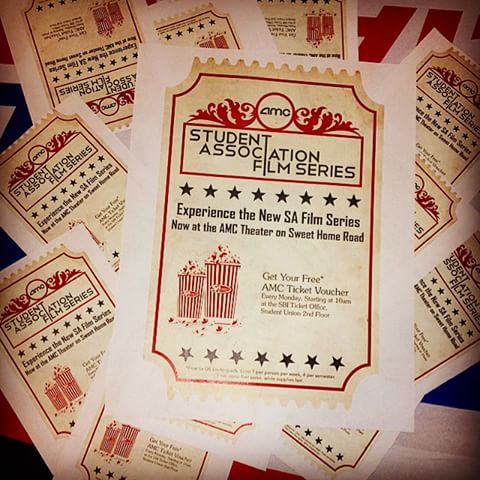 Problems
Lack of Information for Cashiers
Event location
Beginning/ending sale date
What the event is about
The number of tickets sold
Take long time to process
Lower sales revenue
Bad impact on SBI ticket office
Solutions
Create a database containing all the necessary information
Website
http://www.Ubsbi.weebly.com